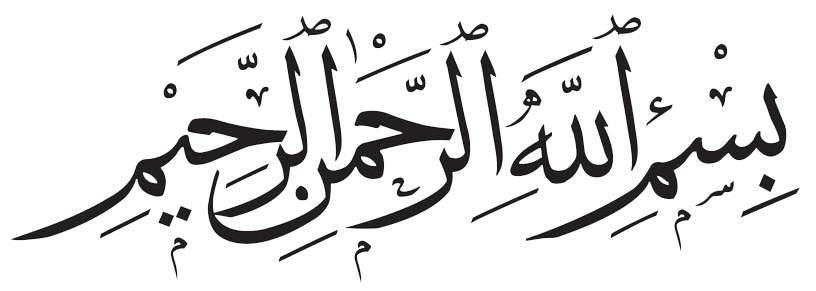 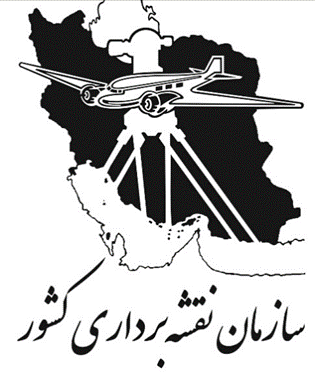 نودونهمین نشستکمیته تخصصی نام‌نگاری و یکسان‌سازی نام‌های جغرافیایی ایران
مروری بر مصوبات نودوهشتمین نشست کمیته تخصصی نام‌نگاری و یکسان‌سازی نام‌های جغرافیایی ایران
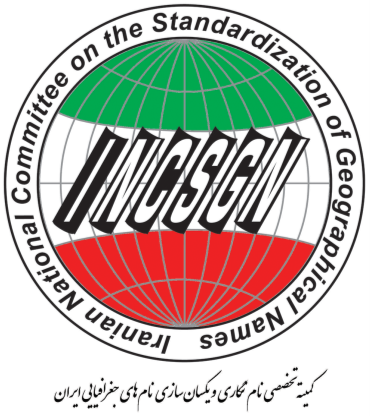 مروری بر مصوبات نودوهشتمین نشست کمیته تخصصی نام‌نگاری و یکسان‌سازی نام‌های جغرافیایی



1) به پیشنهاد نماینده وزارت میراث فرهنگی، گردشگری و صنایع دستی مقرر شد، دبیرخانه کمیته موضوع استفاده از نام مجعول به جای نام «خلیج فارس» در سایت اتحادیه بین المللی حفاظت طبیعت IUCNرا بررسی و در صورت صحت مطلب، اقدامات لازم در این خصوص را بعمل آورد.

2) مقرر شد، دبیرخانه کمیته پس از تکمیل کتاب راهنمای جامع توپونیمی ایران توسط آقای صاحبی، کتاب فوق را به منظور نظرخواهی به اعضای کمیته ارسال نماید.

3) مقرر شد، دبیرخانه کمیته دستورالعمل فعلی توپونیمی ایران را به وزارت آموزش و پرورش ارسال نماید.
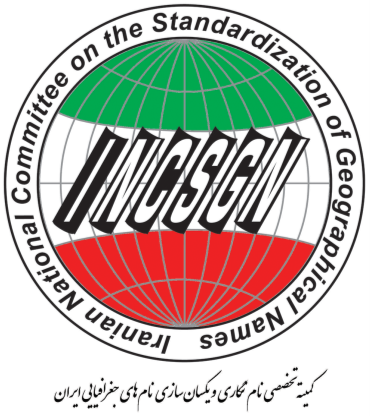 مروری بر مصوبات نودوهشتمین نشست کمیته تخصصی نام‌نگاری و یکسان‌سازی نام‌های جغرافیایی


4) مقرر شد، چنانچه ارگان‌های عضو کمیته اعتراض یا پیشنهادی در خصوص نام‌های جغرافیایی دریافت می‌نمایند که در حیطه وظایف و اختیارات این کمیته می‌باشد، موضوع توسط اعضا به این کمیته ارجاع شود.


5) مقرر شد، سازمان جغرافیایی نیروهای مسلح با ارائه اطلاعات زبانی روستاها برگرفته از فرهنگ آبادی‌های کشور، در جهت تدوین کتاب راهنمای جامع توپونیمی با کمیته و آقای دکتر صاحبی همکاری نماید.


6) پیرو مصوبه قبلی کمیته مقرر شد چنانچه اعضا در خصوص تعیین اعضای علمی و اجرایی (اعضای هیات تحریریه و شورای سیاست‌گذاری) نشریه نامهای جغرافیایی ایران پیشنهادی دارند تا تاریخ  1402/08/17به دبیرخانه کمیته ارسال نمایند.
.
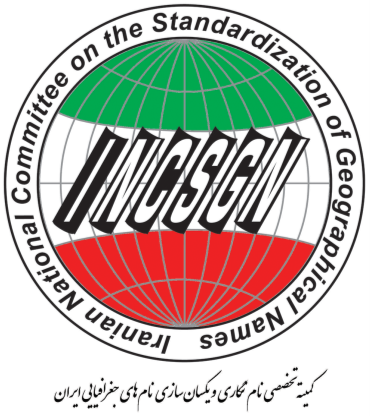 دستور جلسه

معرفی سایت کمیته تخصصی نام‌نگاری و یکسان‌سازی نام‌های جغرافیایی ایران

 طرح نظرات اعضا در خصوص اساسنامه نشریه نام‌های جغرافیایی ایران

طرح نظرات اعضا در خصوص بررسی شرح خدمات پروژه توسعه و تکمیل پایگاه ملی نام‌های جغرافیایی ایران

ارائه گزارش سرکارخانم چراغچی(نماینده محترم وزارت میراث فرهنگی، گردشگری و صنایع دستی) با موضوع فرآیندهای مرتبط با نام‌های جغرافیایی در وزارت میراث فرهنگی، گردشگری و صنایع دستی "اعم از روش‌های گردآوری، ثبت و ذخیره‌سازی و نحوه ارائه نام‌ها با نگارش صحیح و استاندارد به منظور جلوگیری از تشتت و اختلاف در نام‌های جغرافیایی"

ارائه گزارش و شرح خدمات کارگروه نام‌های دریایی و بستر دریا توسط آقای علی سلطان‌پور
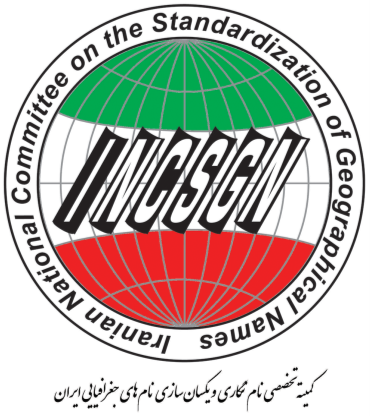 با تشکر از توجه شما